Step 6:Complete the BiG Reflective Journal
What is the BiG Community Challenge Reflective Journal?
This is your opportunity to tell us about your journey through the             BiG Community Challenge!

It gives you the chance to tell us about the skills you have learnt, the experiences you have had and how you have overcome any challenges.

Each slide will give you tips to help you make sure you include everything that we would love to hear about!

You can use photos or videos; you can upload slides or write an account. You can choose the ways in which you tell us your story. Feel free to add more slides!
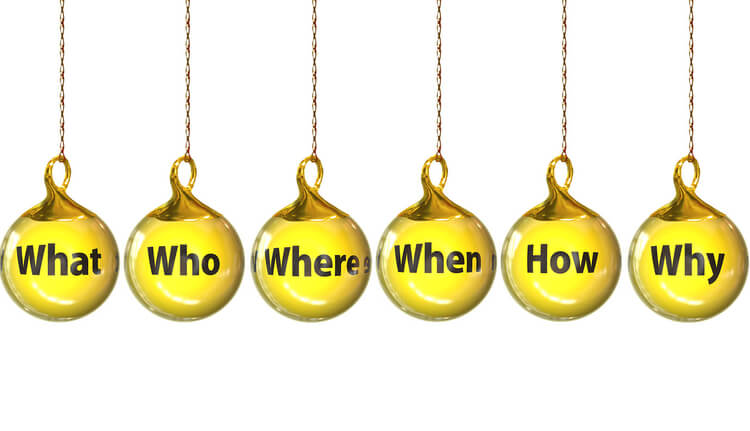 What ways can you use to complete your Journal?
You can choose how you tell us your BiG Challenge story.

     You might want to think about some of these ways:
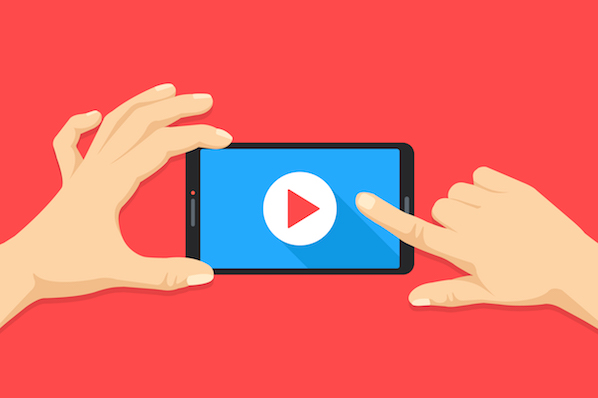 Short 5 minute video

PowerPoint with a voice over

PowerPoint with photos and notes

Written journal

A combination of these
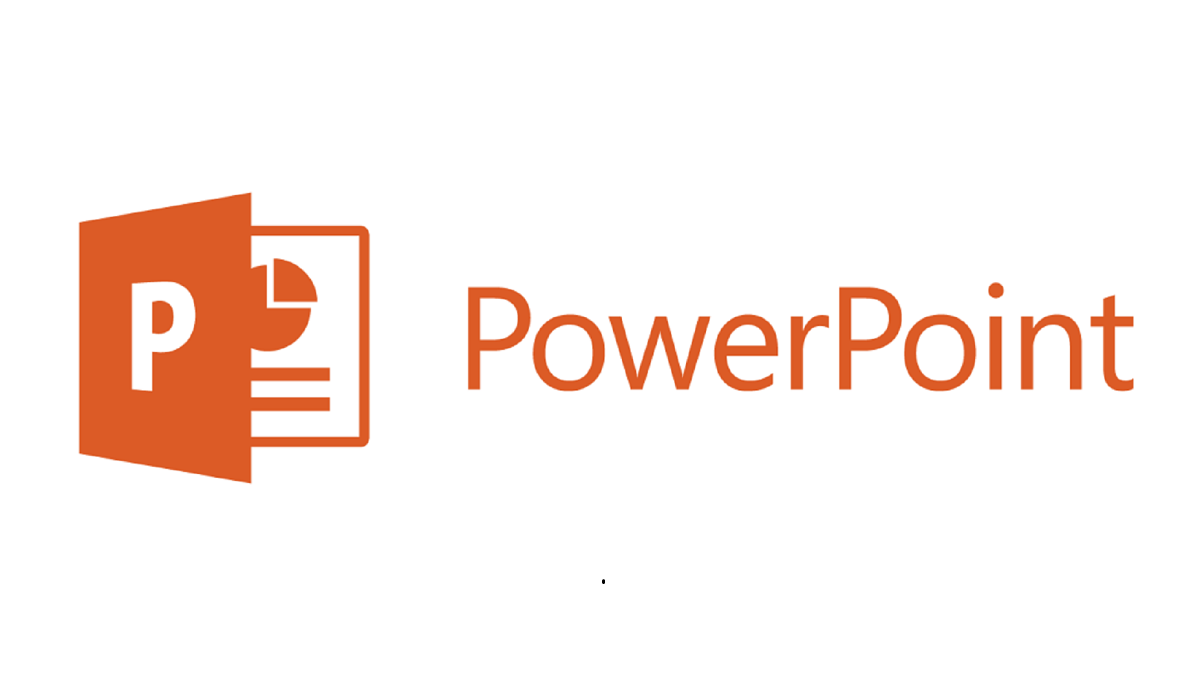 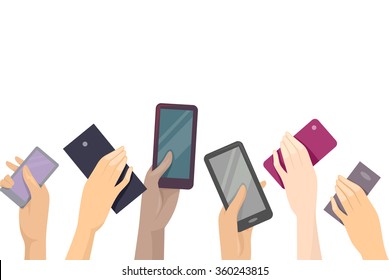 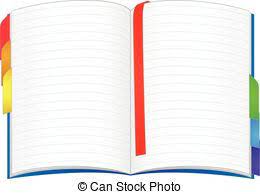 What does your Journal need to cover?
Your Reflective Journal needs to tell us everything about your BiG Community Challenge journey, from start to finish. 

This guide will take you through:
Teamwork – forming a team, understanding your roles and responsibilities and how you set your ground rules 
Creativity – using imagination to generate ideas, solve problems and improve an aspect of their community
Problem Solving – making a simple project plan for your social impact idea, exploring the what, where, when, why and how of your idea
Aiming High – be ambitious about your social impact idea, how did you aim high and how did you make a difference to your community
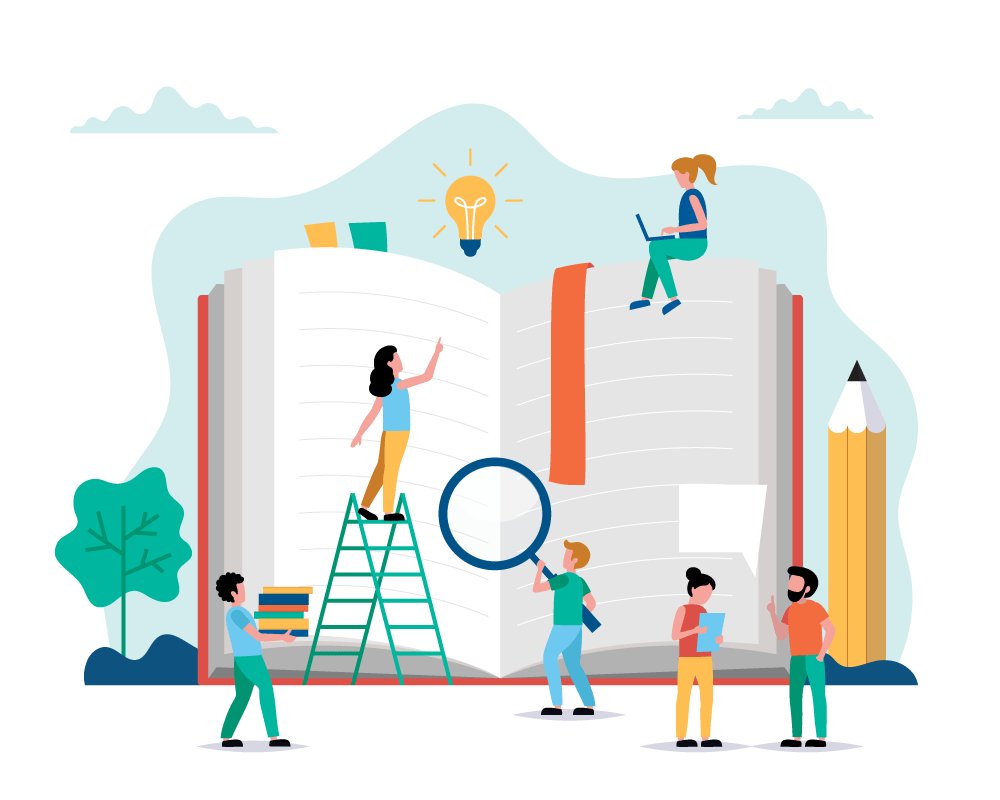 Things to think about?Don’t forget to include some photos!
What was your social impact idea?
Who was your community?
Who was in your team?
What did you do?
How did you do it?
Who helped you?
What went well?
What were your challenges?
How did you overcome these?
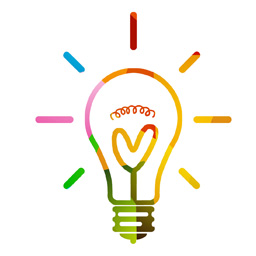 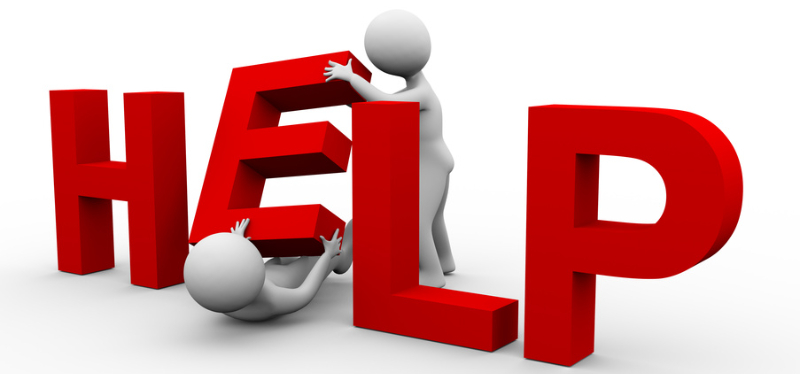 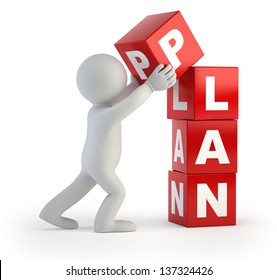 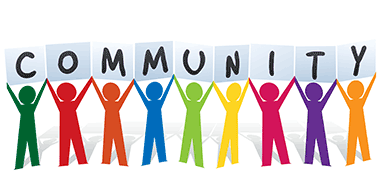 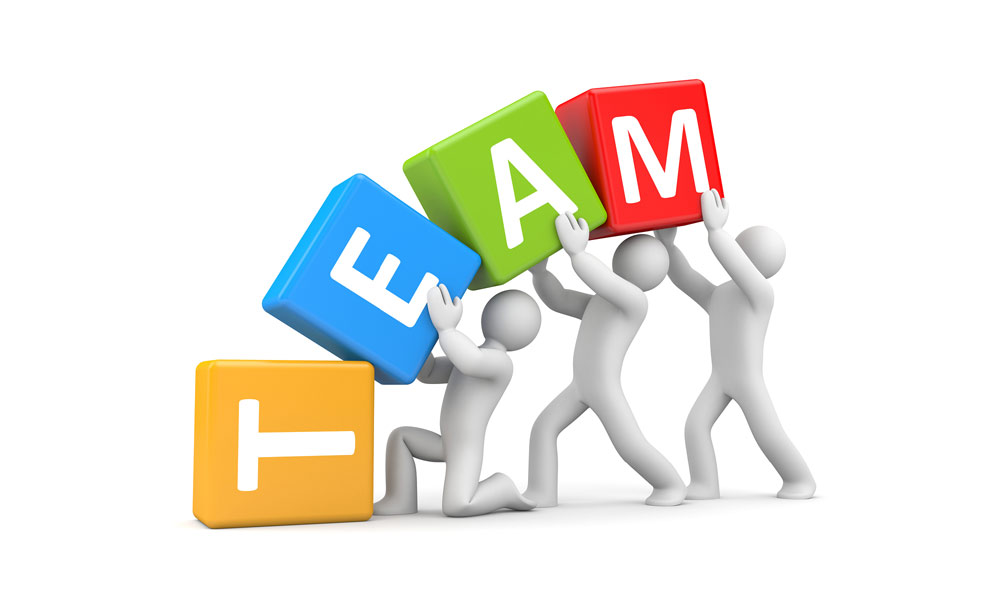 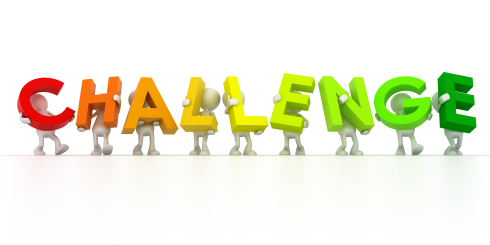 Your BiG Community Challenge Campaign
Who?
Who is it for?
Who will it affect?
Who will be involved?
Why?
Why is it important to you?
Why are you doing it?
Why will it improve your community?
What?
What is your idea?
Where?
Where can it happen?
Where can it start and maybe move on to?
When?
When shall we start?
How often?
Short term & long term plans?
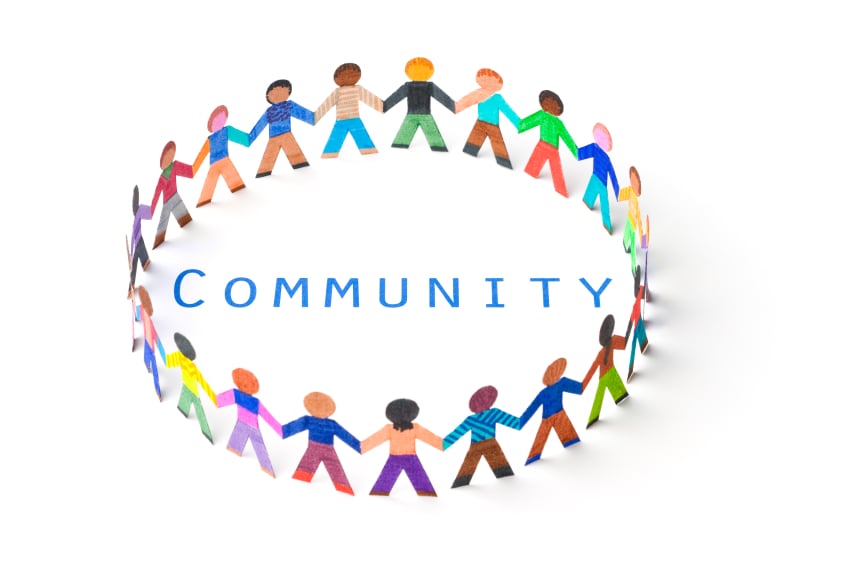 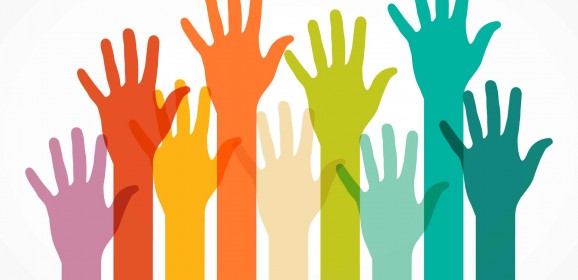 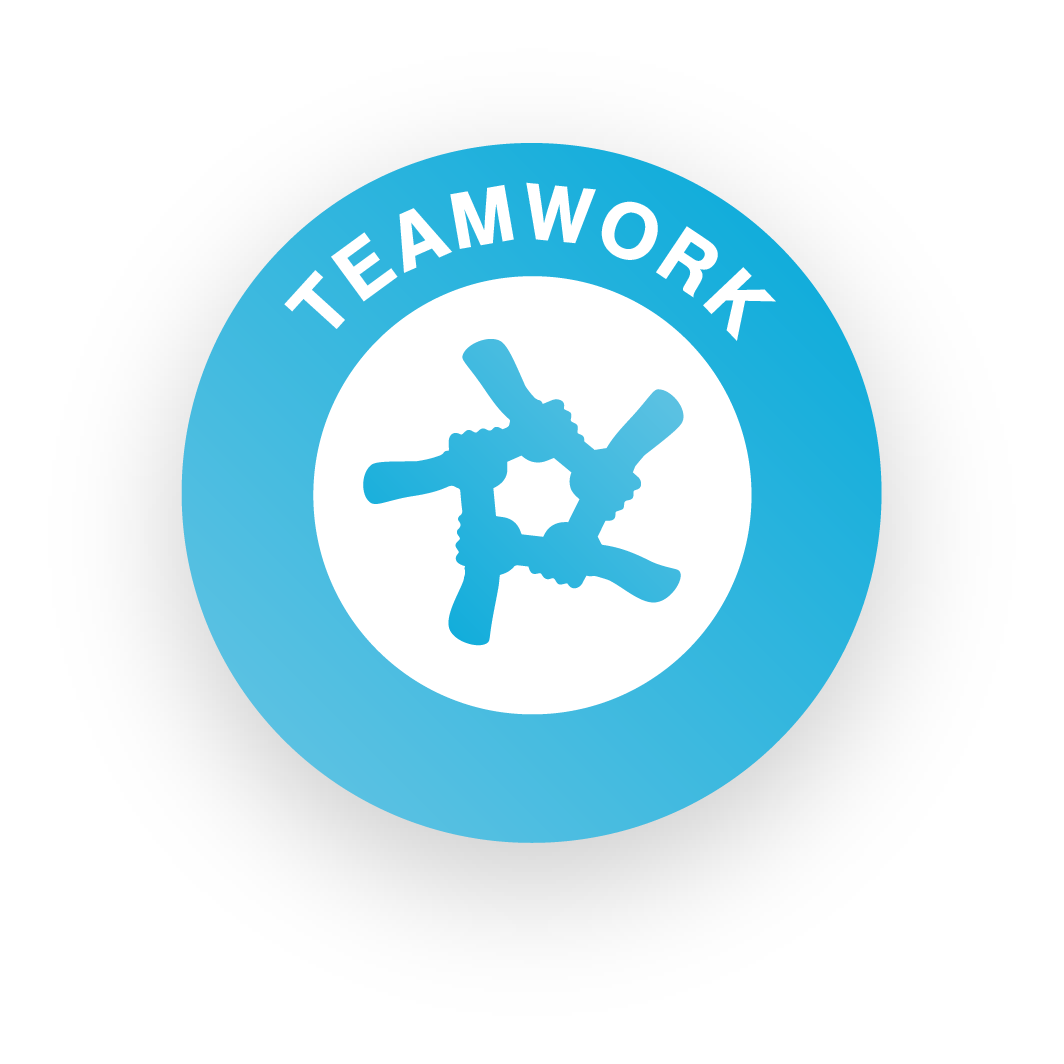 Your Team
Tip Box
How did you work as a team?
What roles did each of you have?
How did you value each others’ ideas?
Was everyone included in the decision making?
How did you support each other?
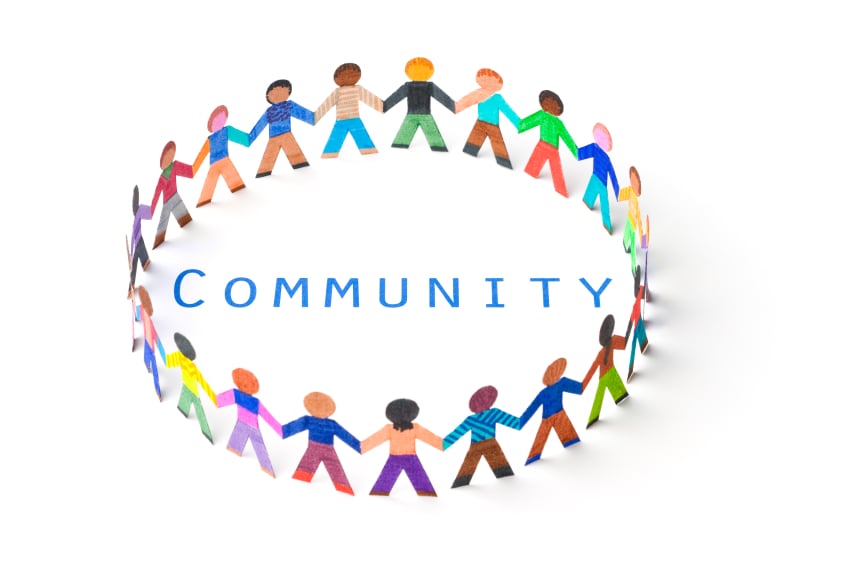 Choosing your community
Tip Box
Who is in your community?
What are your favourite things about your community?
What things could be improved?
What issues were important to your team?
How have you made a difference?
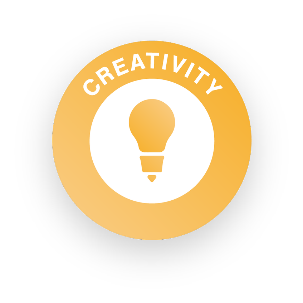 What was your Social Action idea?
Tip Box
What problems or challenges did you come across?
How did you sort these challenges out?
Did you think of different ways to sort things out?
Did you ask for advice?
What research did you do?
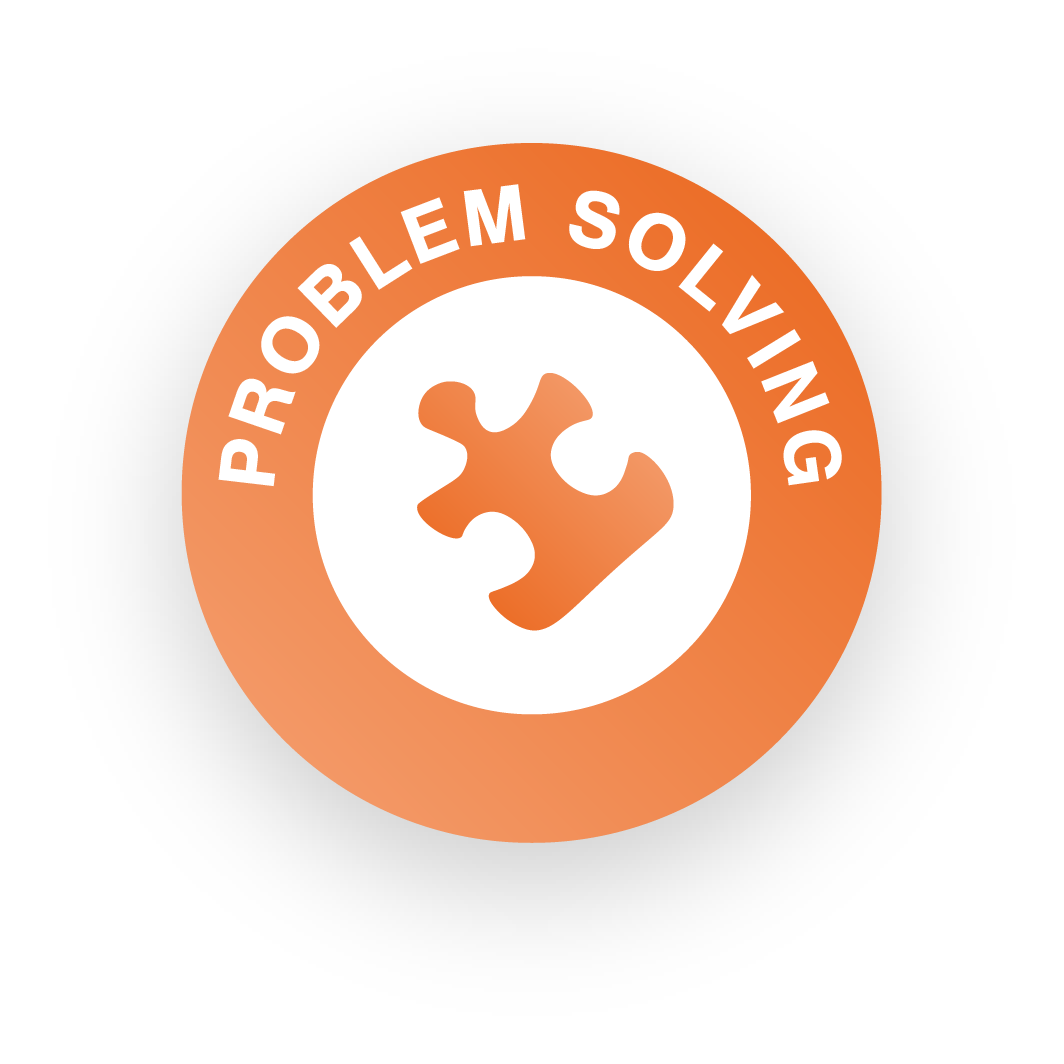 What was your Social Action plan?
Tip Box
What problems or challenges did you come across?
How did you sort these challenges out?
Did you think of different ways to sort things out?
Did you ask for advice?
What research did you do?
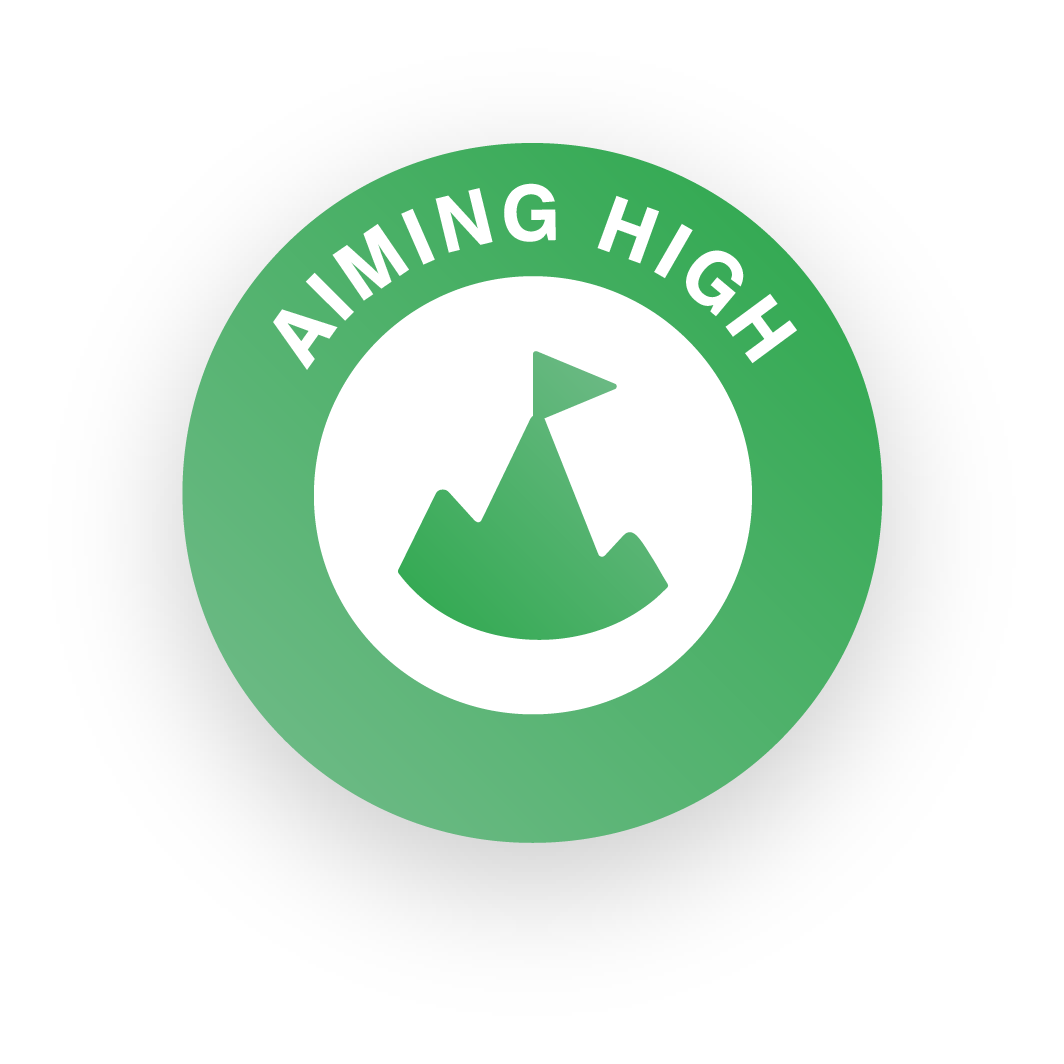 Take Action
Tip Box
How did you aim high with your campaign?
How did you plan and set goals for your team?
How did you know when you were doing well?
Were you able to stay positive?
When was this difficult?
How did you help each other stay positive?
How did you understand what was needed?
What have you achieved?
Tip Box
What was your original plan?
Did things go to plan?
What is the biggest difference you have made to your community?
What would you like to see carry on after the BiG Community Challenge finishes?
What will you do differently as a result of taking part in this challenge?
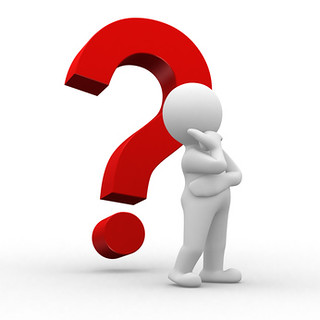 What did you learn?
Tip Box
What have you enjoyed the most about the challenge?
What has been the most challenging?
What would you do differently?
What do you think you have learnt on your journey?
How will you use what you have learnt, in the future?
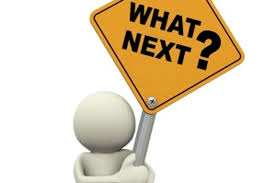 Next steps…..
Make sure you have told us everything about your BiG Community Challenge journey
Check through before sending to make sure any links are shareable and will open
When you’re happy with your Journal, please send it to:
Bigchallenge@sheffield.gov.uk

Email subject needs to be:
“Your team name – BCC Reflective Journal”

Deadline for entries: June 2024 – exact date TBC
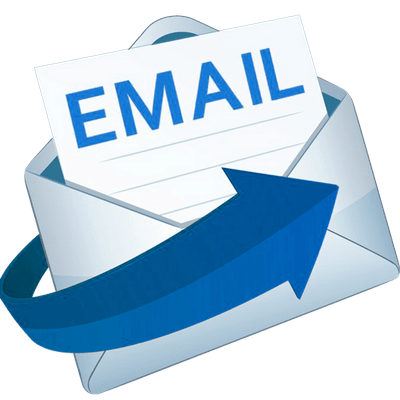 Thank you for joining us on the BiG Community Challenge journey 2024!
Join us for the celebration and showcasing event in July!